EZ-VOTE Connect
Quick Start Guide
EZ-VOTE Connect Suite
EZ-VOTE Connect: suite of audience polling apps to interact with and collect feedback from your audience:
EZ-VOTE PowerPoint Plugin
Anywhere Polling (Prezi, Video)
(3) Interactive Team Games
“Jeopardy”
“Are You Smarter Than a 5th-Grader”
“Trivia”
CloudVOTE Desktop
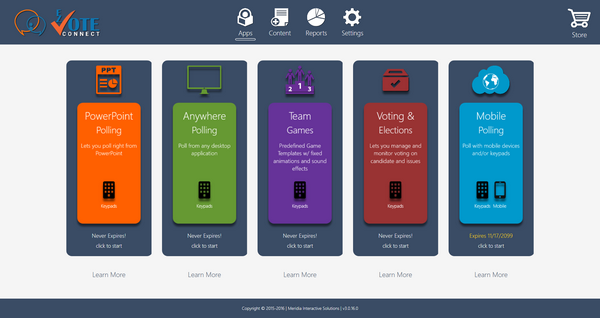 EZ-VOTE PowerPoint Plugin
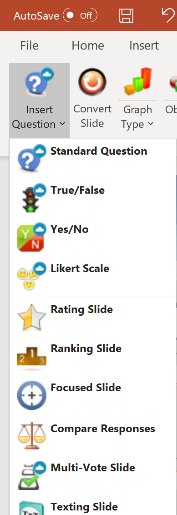 Easily integrates into existing presentations
Create question slides in seconds
Convert “Title and Content” slides with single click
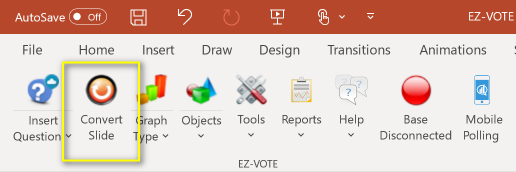 Anywhere Polling
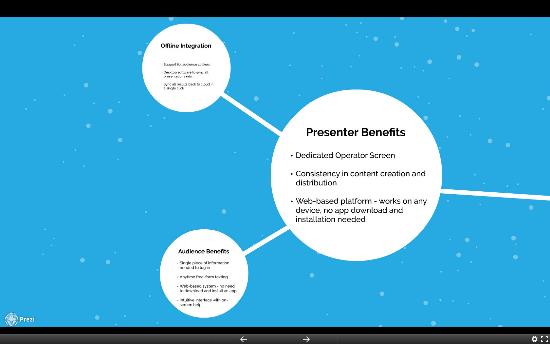 Poll while presenting a video
Use Prezi, Google Slides and ask question anywhere, anytime
No preparation need – ad-hoc polling
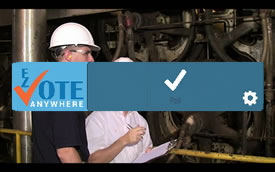 Interactive Game Suite
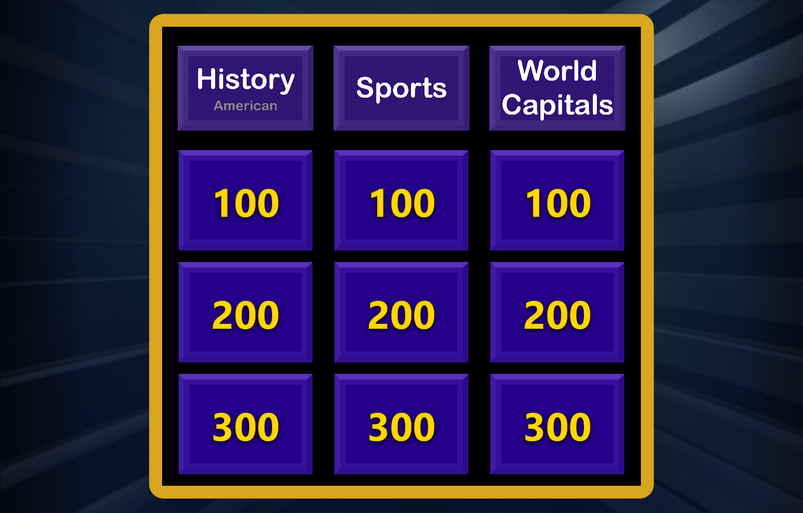 Interactive, fun team games
Set up in PowerPoint
Reuse template for different teams
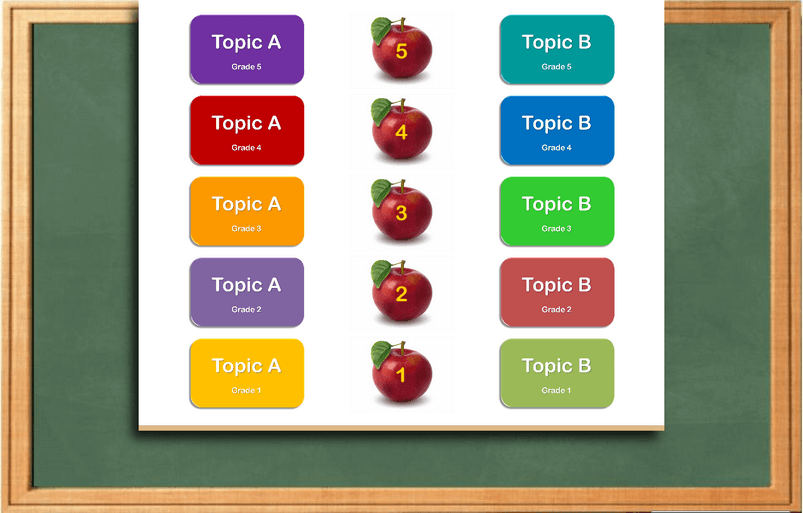 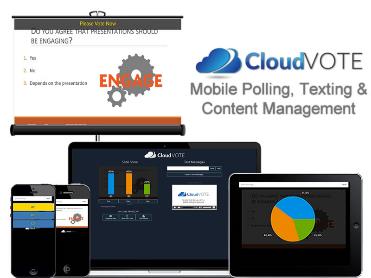 CloudVOTE Desktopwith Content Management & Mobile Polling
Centrally manage your training content
Version management and access distribution/restriction
Connect with remote audiences
Nothing to download - vote directly from a browser
Create a hybrid poll – clickers + smartphones
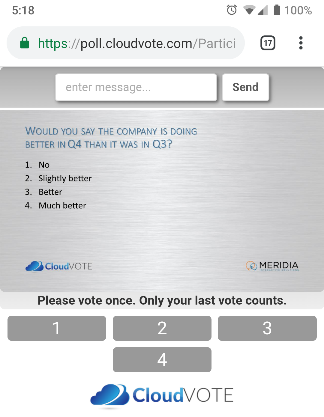 EZ-VOTE for PowerPointBasic Question Slide
Select EZ-VOTE tab in PowerPoint
Click the Insert Question drop-down
Select a slide type:
Single (Last) Vote Counts: Standard, Yes/No, True/False, Likert Scale
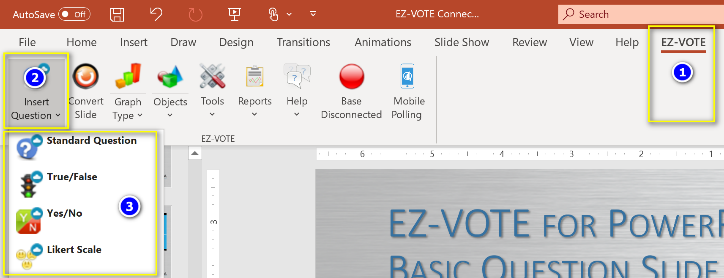 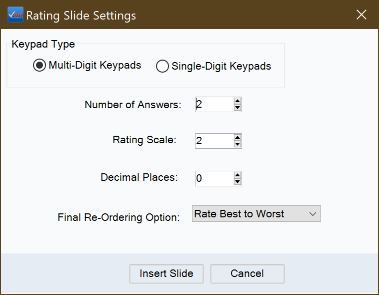 EZ-VOTE for PowerPointAdvanced Question Slides
Click the Insert Question drop-down
Select a slide type:
Ranking
Rating
Focused Selection
Multi-Vote (Vote up to X Times, Select All That Apply)
Data Filtering
Comparison
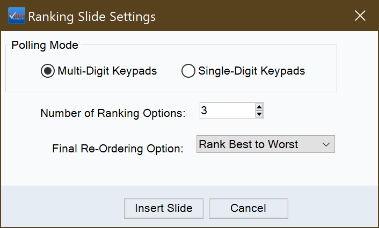 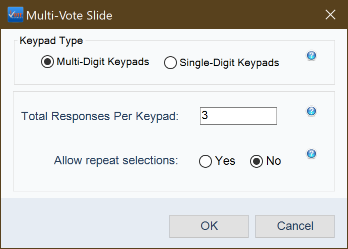 EZ-VOTE for PowerPointStandard Question, True/False, Yes/No, Likert
THREE POLLING OBJECTS
Click in the Question Text box – enter your Question Text
Click in the Answer Text Box – enter your Answers Options
Click outside of Answer Text Box to refresh Results Chart
DON’T DELETE ANY OF THE THREE POLLING OBJECTS
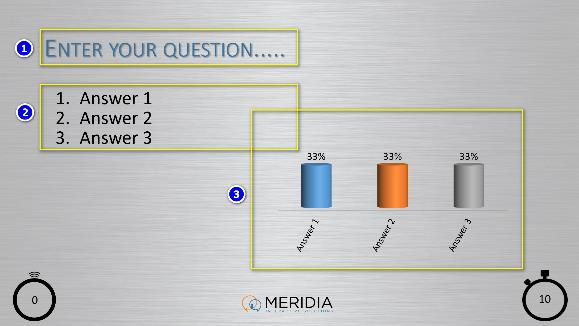 EZ-VOTE for PowerPointRanking Slide
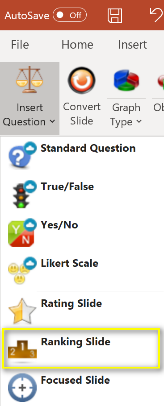 Multi-Digit keypads (EZ-VOTE 10, EZ-VOTE PRO) can enter votes (and delete/correct them) without submitting. Voter must submit the vote manually, e.g. “3, 1, 2, Send”
Single-Digit keypads submit each vote instantly without ability to delete/change it
Voters push buttons in the order they wish the items were listed in (reorder the list)
Ranking Slide doesn’t use a chart
The final result display is a list reordered based on group’s ranking for each answer choice
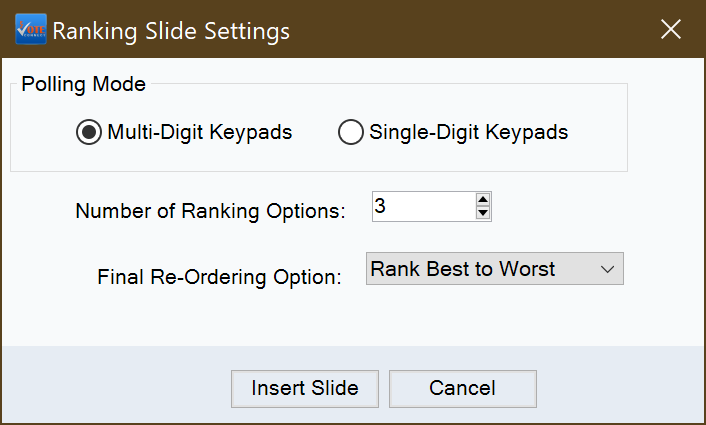 EZ-VOTE for PowerPointRating Slide
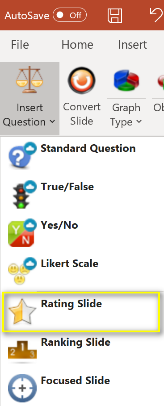 Uses a rating scale
Voters must enter the RATE per item in the exact order they see on the slide, e.g.: Vote “3, 1, 2” means:
Rate “3” for Answer 1
Rate “1” for Answer 2
Rate “2” for Answer 3
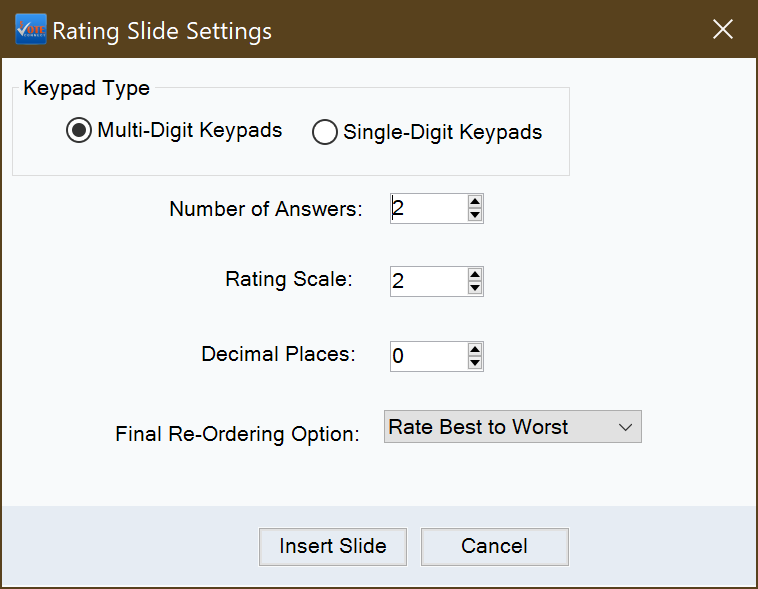 EZ-VOTE for PowerPointFocused Selection Slide
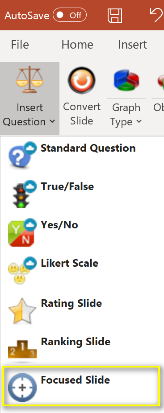 Focused Selection uses results charts (except in final results)
Create one slide with all options that need to be ‘ranked’
Users vote on ONE item at a time
Software automatically eliminates the best/worst performing answer choice. Voters vote on remaining items
Final result display is a reordered list (no chart)
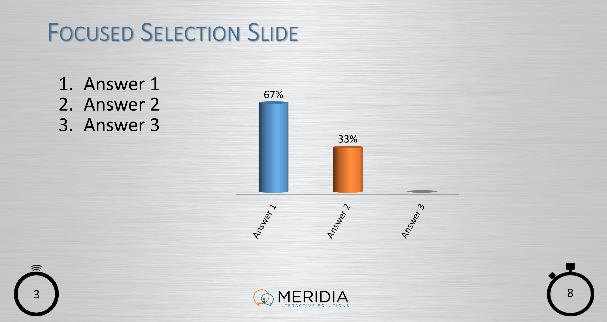 “Answer 1” will be eliminated from the next round of voting because it’s been voted ‘best’ in the first round.
EZ-VOTE for PowerPointMulti-Vote Slide
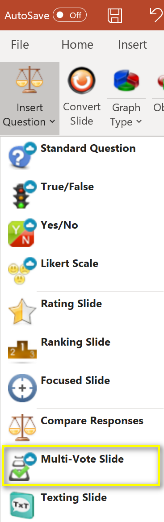 Used mainly for: “Select all that apply” and “Vote up to X times” questions 
Alternative use: visually confirming the ‘rank’ of each item
Uses a chart to show what percentage did each Answer Choice receive from the group
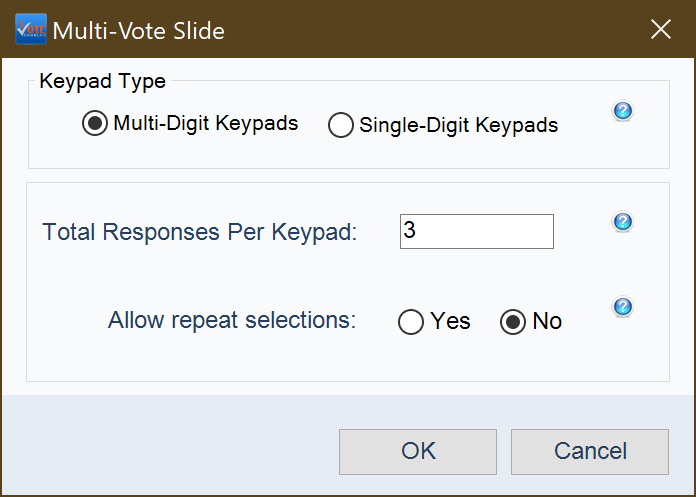 EZ-VOTE for PowerPointData Filtering Slide
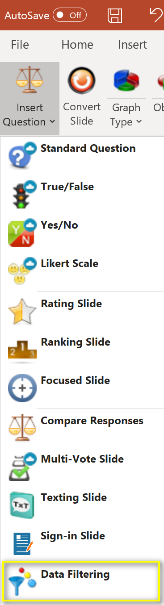 Show filtered results based on answers from previous questions
Used for showing answers from demographic subsets of voters
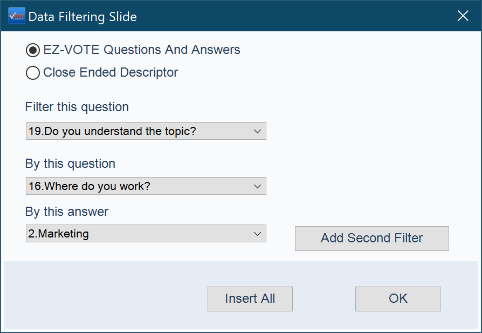 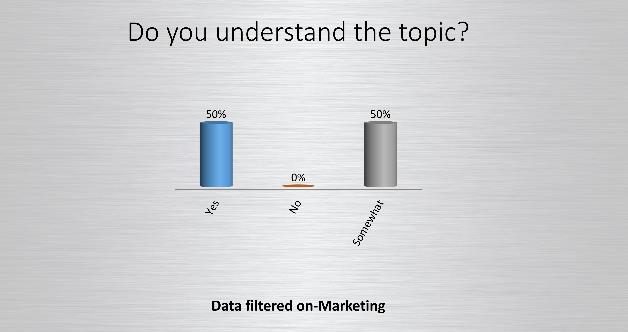 EZ-VOTE for PowerPointComparison Slide
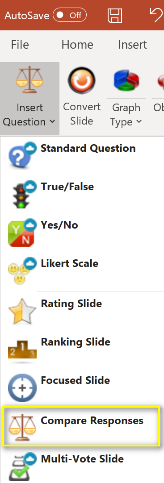 Compare two identical slides
Best for pre- and post-assessment
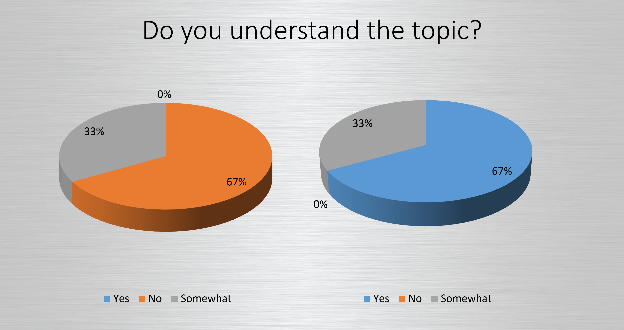 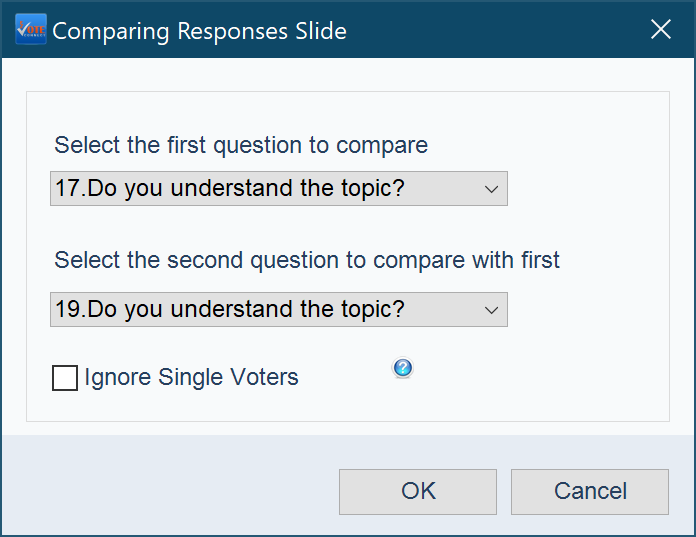 EZ-VOTE for PowerPointSample Slides
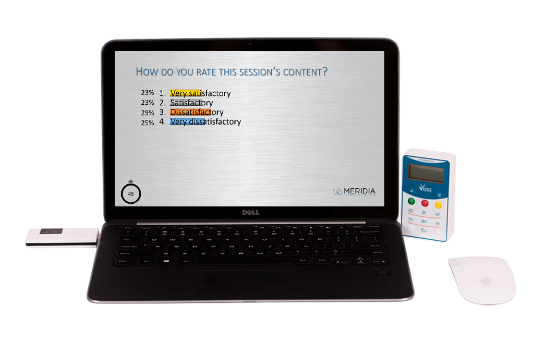 The following section contains functional, EZ-VOTE-native slides that will work with Meridia keypads
Connect your USB ‘base’ receiver, select the EZ-VOTE tab and verify that “Base Connectivity” indicator is green
“Base Connected - Activation Needed” indicates Demo Mode where up to 20 votes will be registered
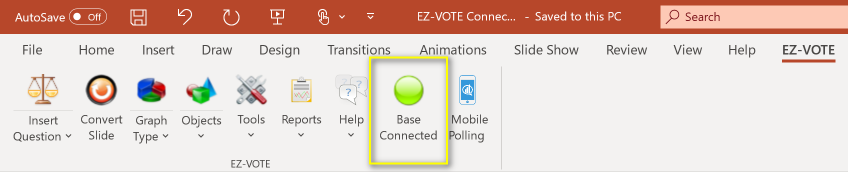 Where do you work?
Sales
Marketing
Management
Manufacturing
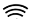 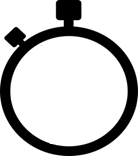 10
0
[Speaker Notes: Slide Name : Standard Question Slide]
Do you understand the topic?
1
CRITICAL OBJECTS. DON’T DELETE:
Question Text
Answer Text
Results Chart
2
3
Yes
No
Somewhat
Optional: Vote Counter
If deleted, insert a new one from the Objects drop-down
4
Optional: Countdown Clock
Enter a new time by clicking inside the object. Change clock on all slides through Tools  Settings
5
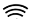 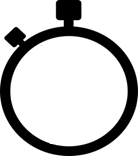 10
0
[Speaker Notes: Slide Name : Standard Question Slide]
Do you understand the topic?
Yes
No
Somewhat
Data filtered on-Marketing
[Speaker Notes: Slide Name : DataFiteringSlide
Mode : EZ-VOTE Question And Answers
Filter Question  : Do you understand the topic?
By Question 1 : Where do you work?
By Answer 1 : 2.Marketing
By Question 2 : NONE
By Answer 2 : NONE
InsertAll : No]
Do you understand the topic?
1
CRITICAL OBJECTS. DON’T DELETE:
Question Text
Answer Text
Results Chart
2
3
Yes
No
Somewhat
Optional: Vote Counter
If deleted, insert a new one from the Objects drop-down
4
Optional: Countdown Clock
Enter a new time by clicking inside the object. Change clock on all slides through Tools  Settings
5
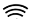 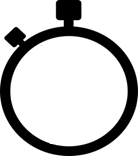 10
0
[Speaker Notes: Slide Name : Standard Question Slide]
Do you understand the topic?
Answer 1
Answer 2
Answer 3
[Speaker Notes: Slide Name : Compare Responses Slide
First Selected Question To Compare : 16.Enter your question.....
Second Selected Question To Compare With First : 17.Enter your question.....
Ignore Single Voters : No]
Focused Selection Slide
Answer 1
Answer 2
Answer 3
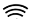 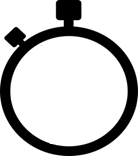 10
0
[Speaker Notes: Slide Name : Focused Slide
Final Re-ordering Option : Pick Best]
EZ-VOTE for PowerPointBase Manager
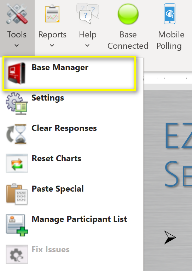 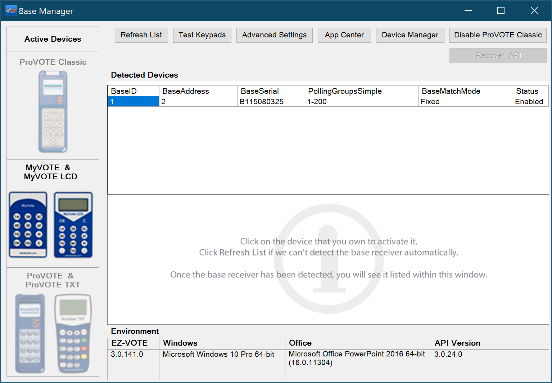 Check base connectivity, system configuration, app version
Test keypads
Change base configuration
Troubleshoot
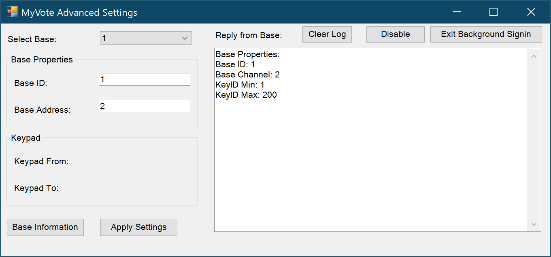 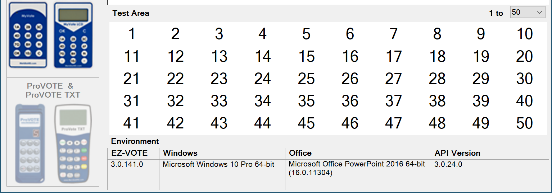 EZ-VOTE for PowerPointSettings
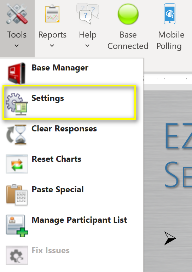 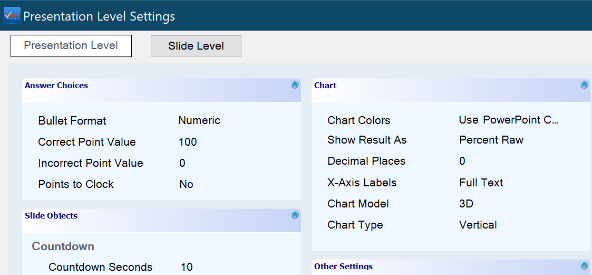 Presentation-Level Settings: Change setting once for ALL slides
e.g. Countdown clock/timer
Chart colors
Show absolute votes VS. percentage
Show/hide Control Bar
Slide-Level Settings: Change settings for a SINGLE (selected) slide
e.g. Show/Hide results
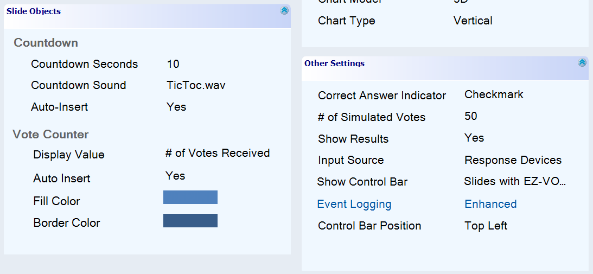 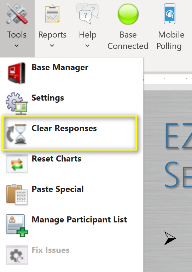 EZ-VOTE for PowerPointClear Data
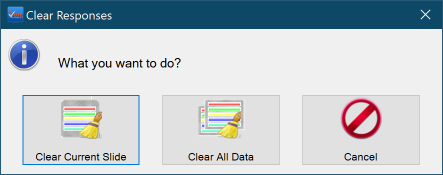 IMPORTANT: Polling data is saved with all other content directly into the PowerPoint (PPTX file)
When clearing data, be careful not to overwrite a file with saved data
App will warn you three times before permanently deleting your data
Use “New Session” option AFTER you’ve saved your live session data and need to reuse the Template
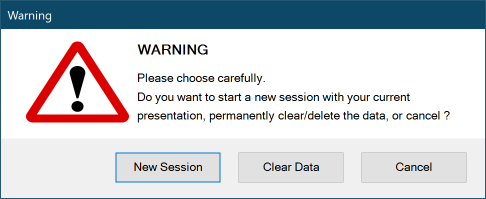 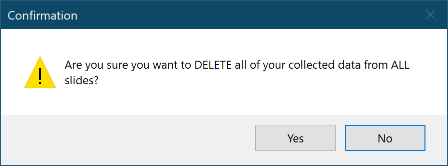 EZ-VOTE for PowerPointParticipant List Manager
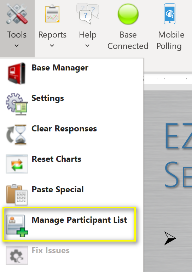 Assign keypads to participants
Assign weights to individual voters
Restrict who can/cannot vote
Keypads NOT on the list won’t be counted in final results
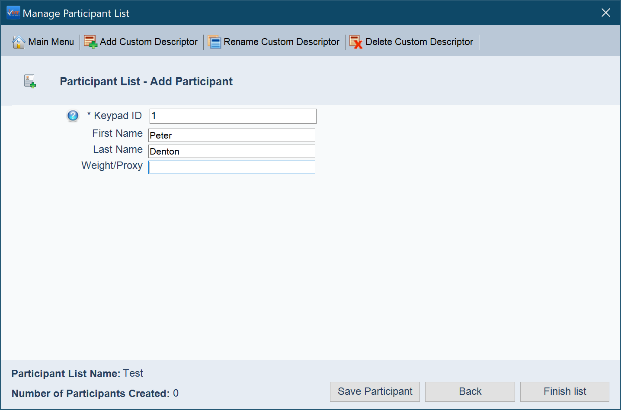 EZ-VOTE for PowerPointReports
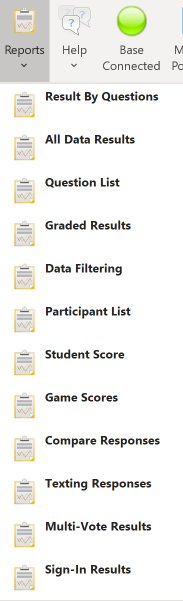 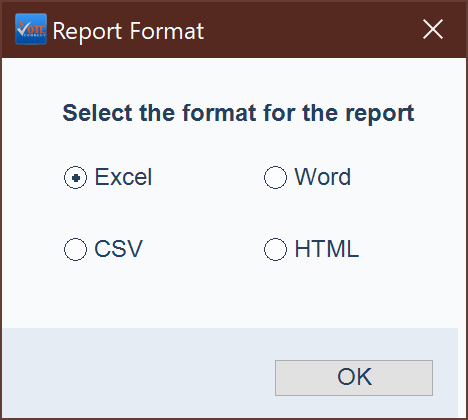 Anonymous reporting
Individual (personally identifiable) reporting
Score/grade reporting
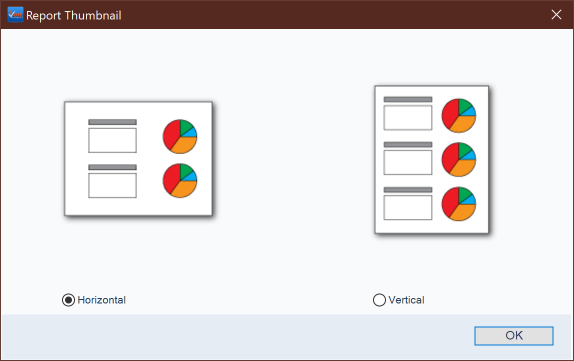 EZ-VOTE for PowerPointResults By Question
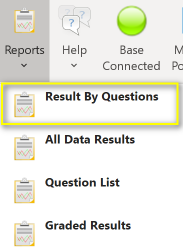 Anonymous report
Visually ready to be submitted or printed
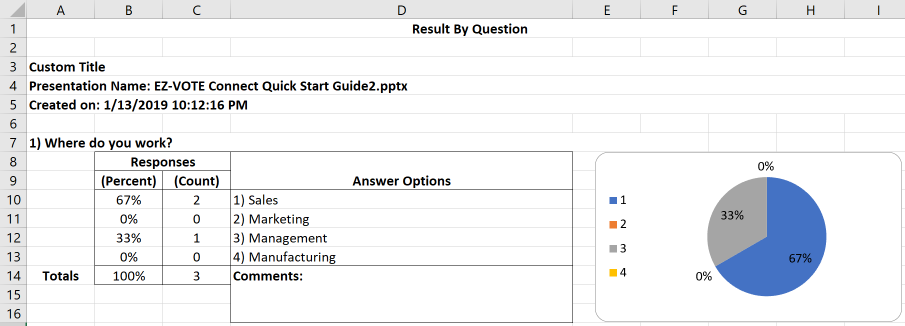 EZ-VOTE for PowerPointAll Data
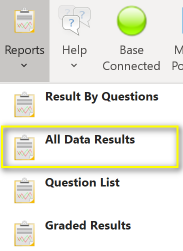 Individually identifiable (with Participant List)
Raw data suitable for export to third-party systems
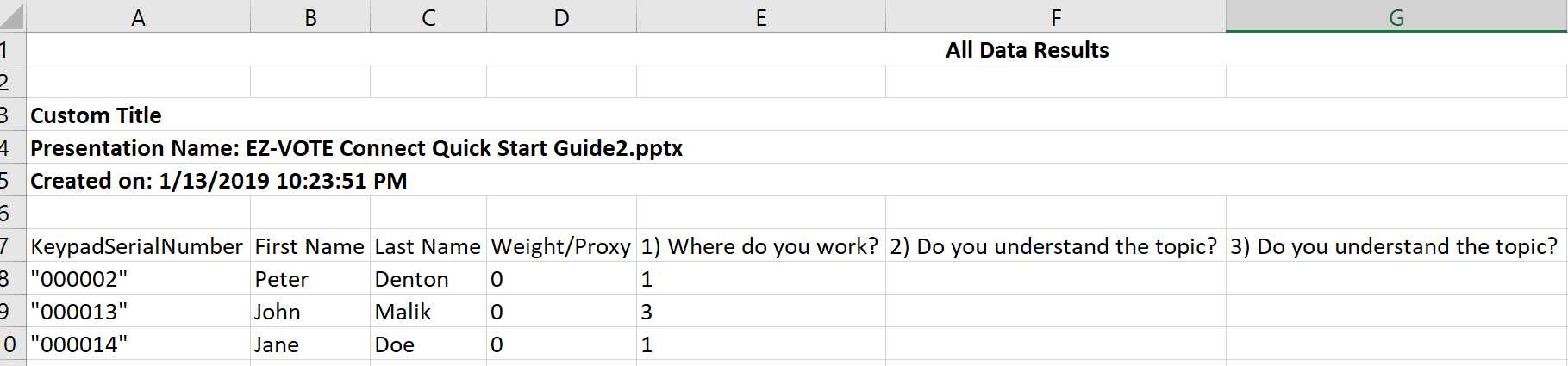